Экорабль
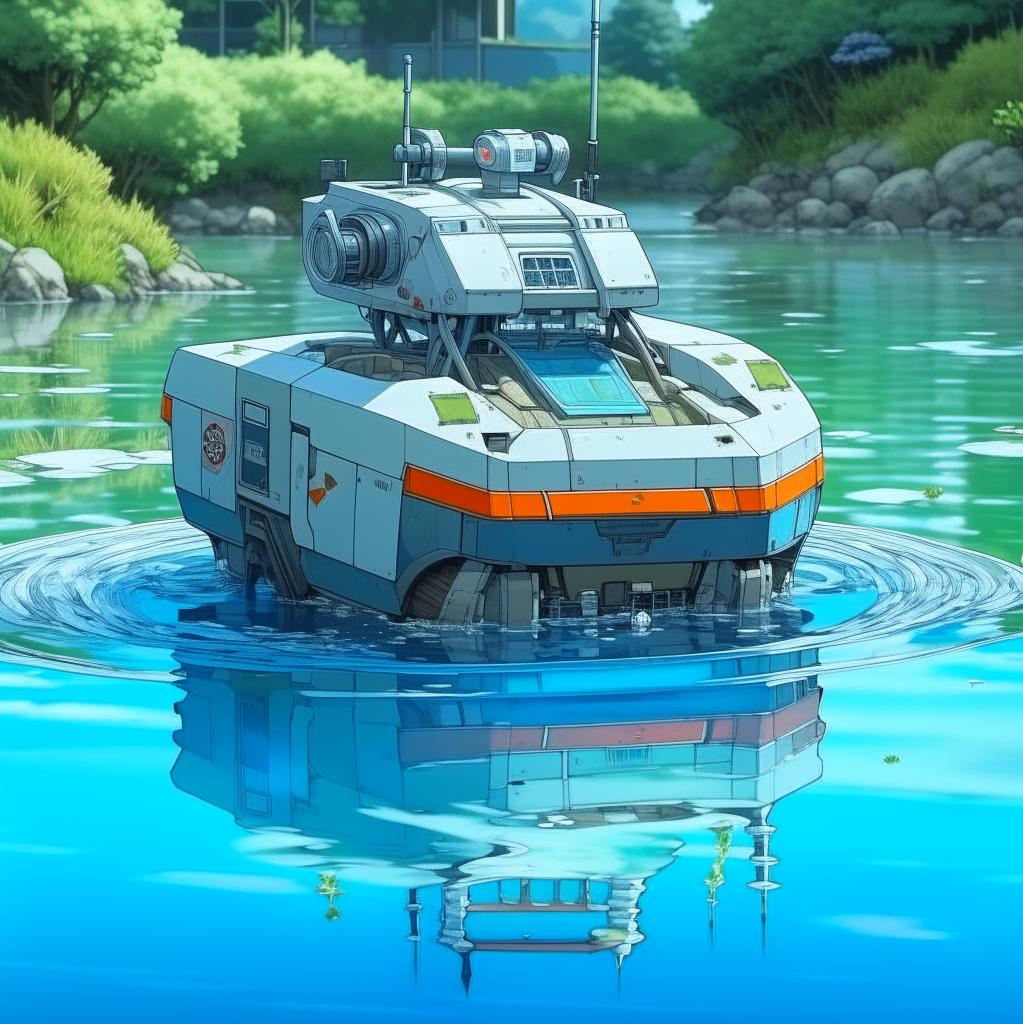 Актуальность проекта
Загрязнение водоемов достигло критического уровня и ухудшает условия жизни
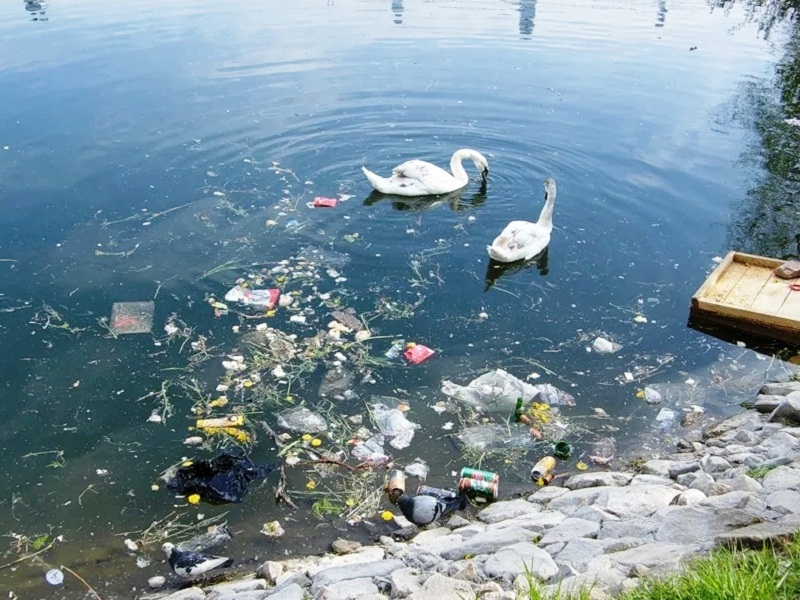 2
Проблема
Проблема клиента, которую вы решаете.
Почему существующих вариантов решения не достаточно?
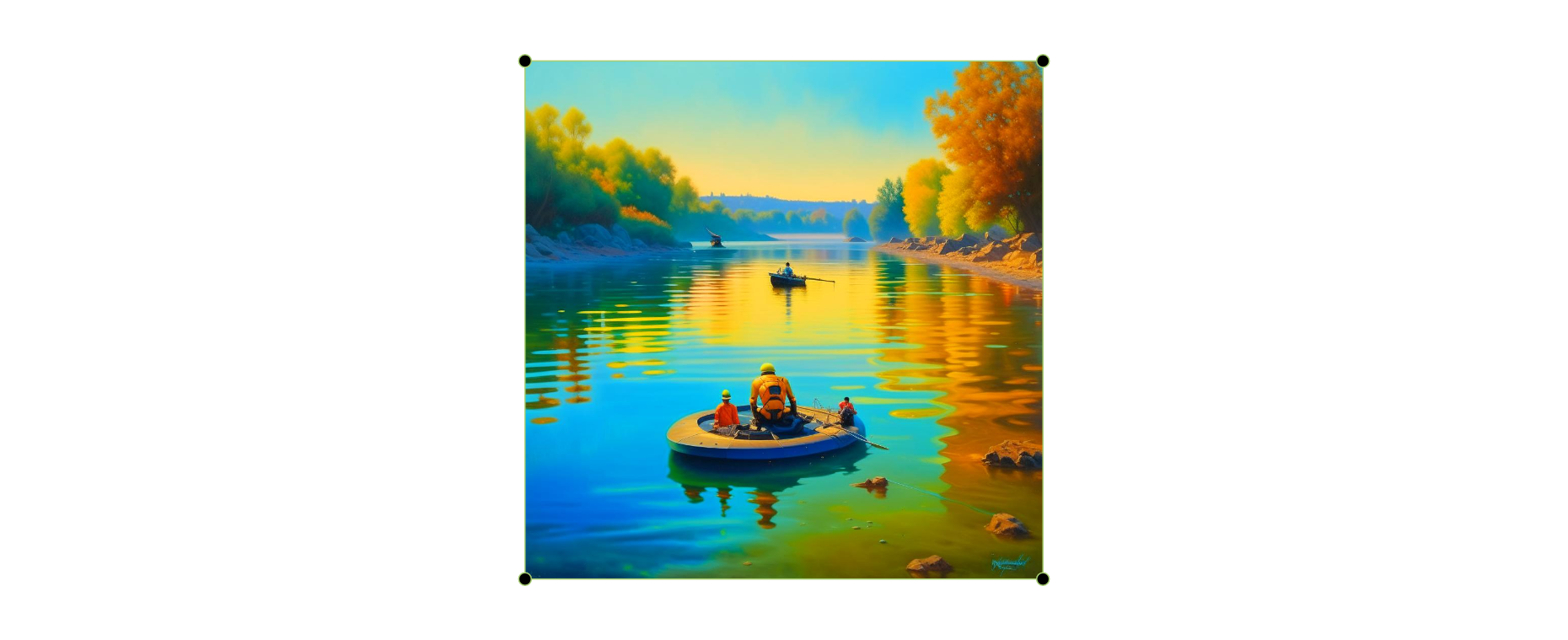 Очистить водоем с небольшими затратами
Стоимость таких кораблей может варьироваться от нескольких сотен тысяч долларов до нескольких миллионов долларов за корабль.
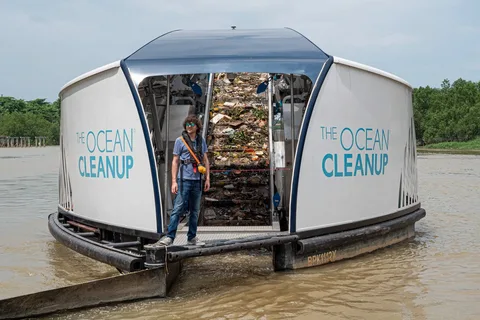 3
Решение
Что вы предлагаете, уникальные преимущества и выгоды для клиента.
Создать маленький плавающий беспилотник, способный очищать от мусора поверхность водоемов.
Выгоды для клиента:
Улучшение качества водоема 
повышение потребительской стоимости
Снижение затрат на очистку
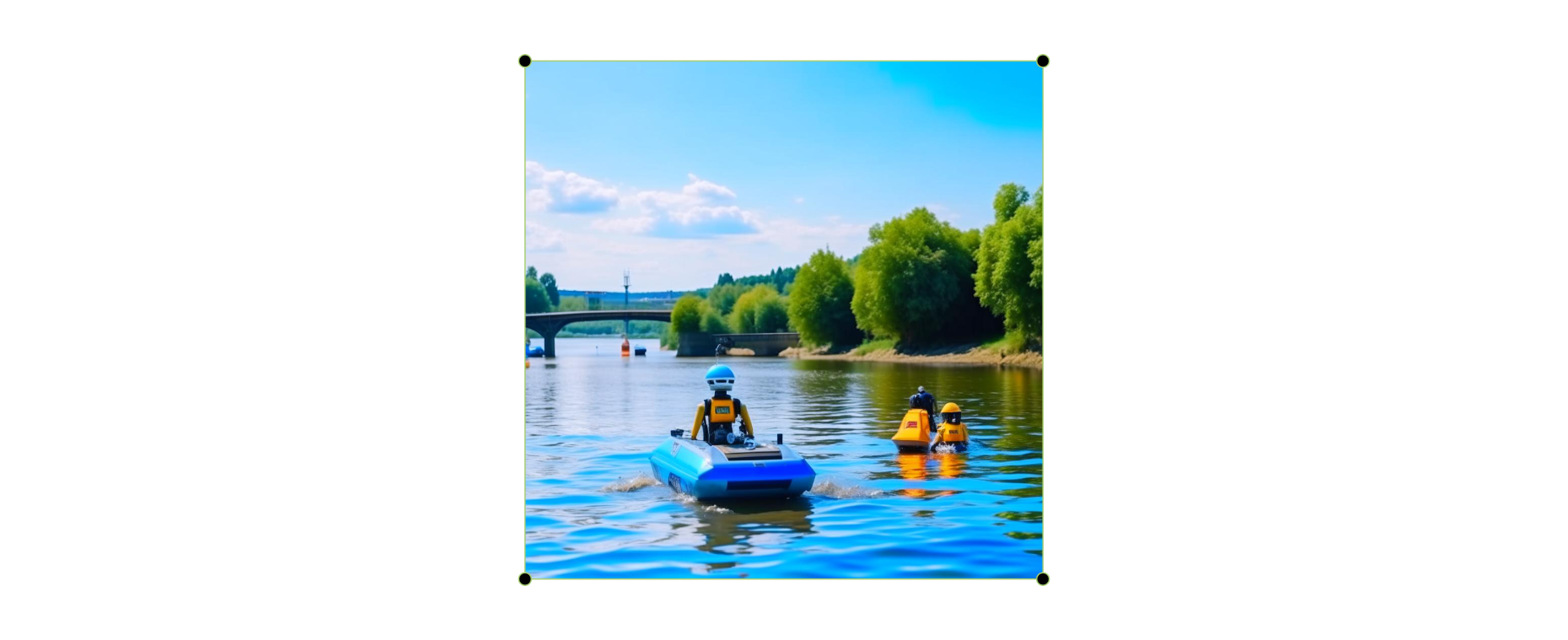 4
Возможные потребители
Владельцы домов и баз отдыха с прилегающими пляжами
Организации, отвечающие за санитарное состояние общедоступных зон отдыха
Собственники больших открытых бассейнов
Яхт-клубы
Рыбоводческие хозяйства 
Владельцы платных рыболовных прудов
Местные управления по охране окружающей среды и природным ресурсам
5
Конкуренты
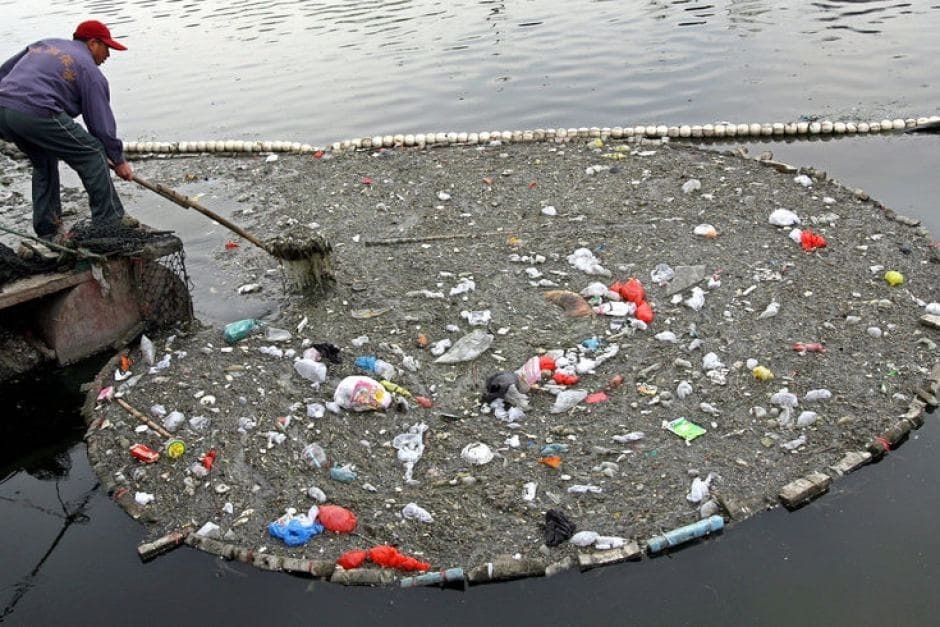 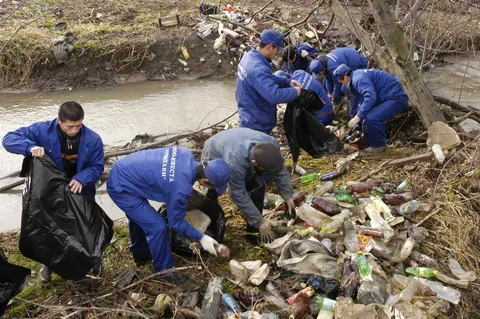 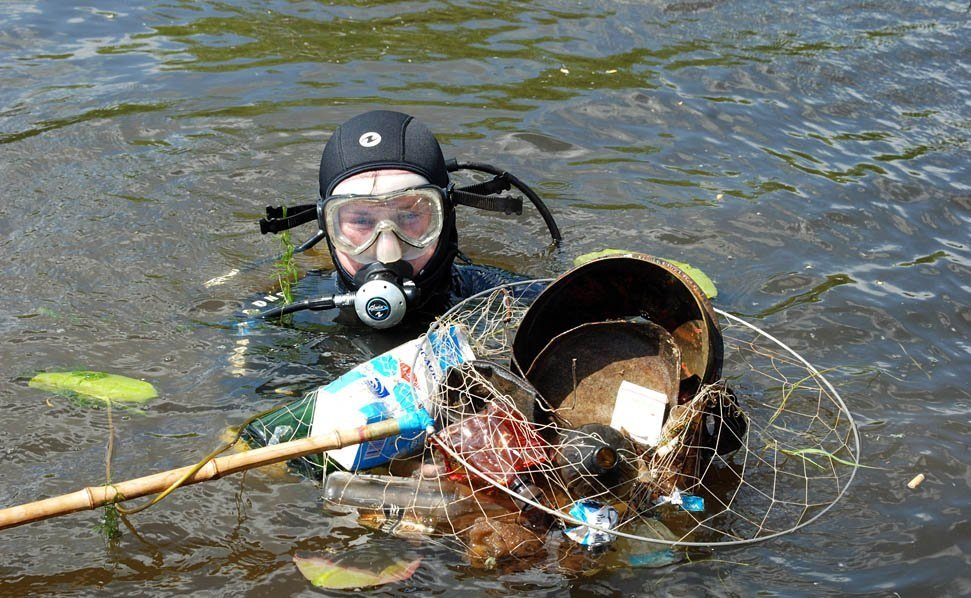 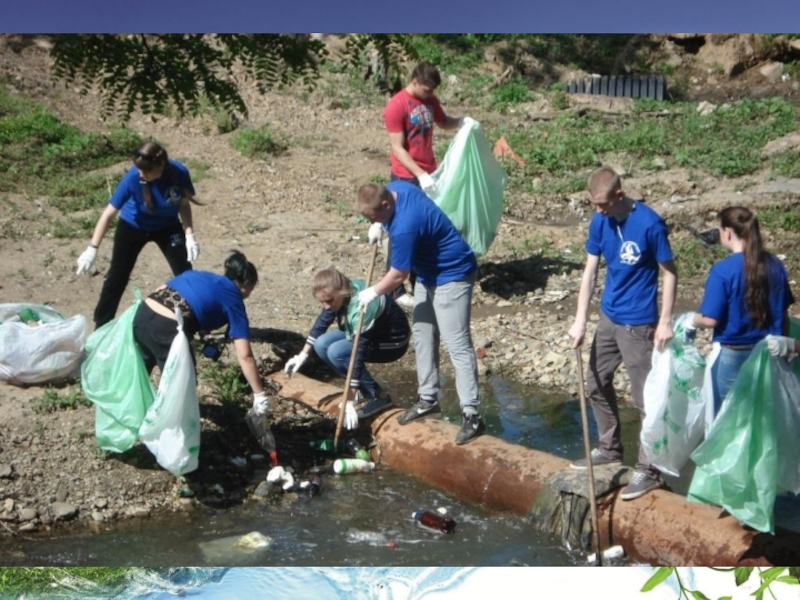 6
7
Выбор канала коммуникаций
8
Содержание сообщений разным сегментам потребителей
9